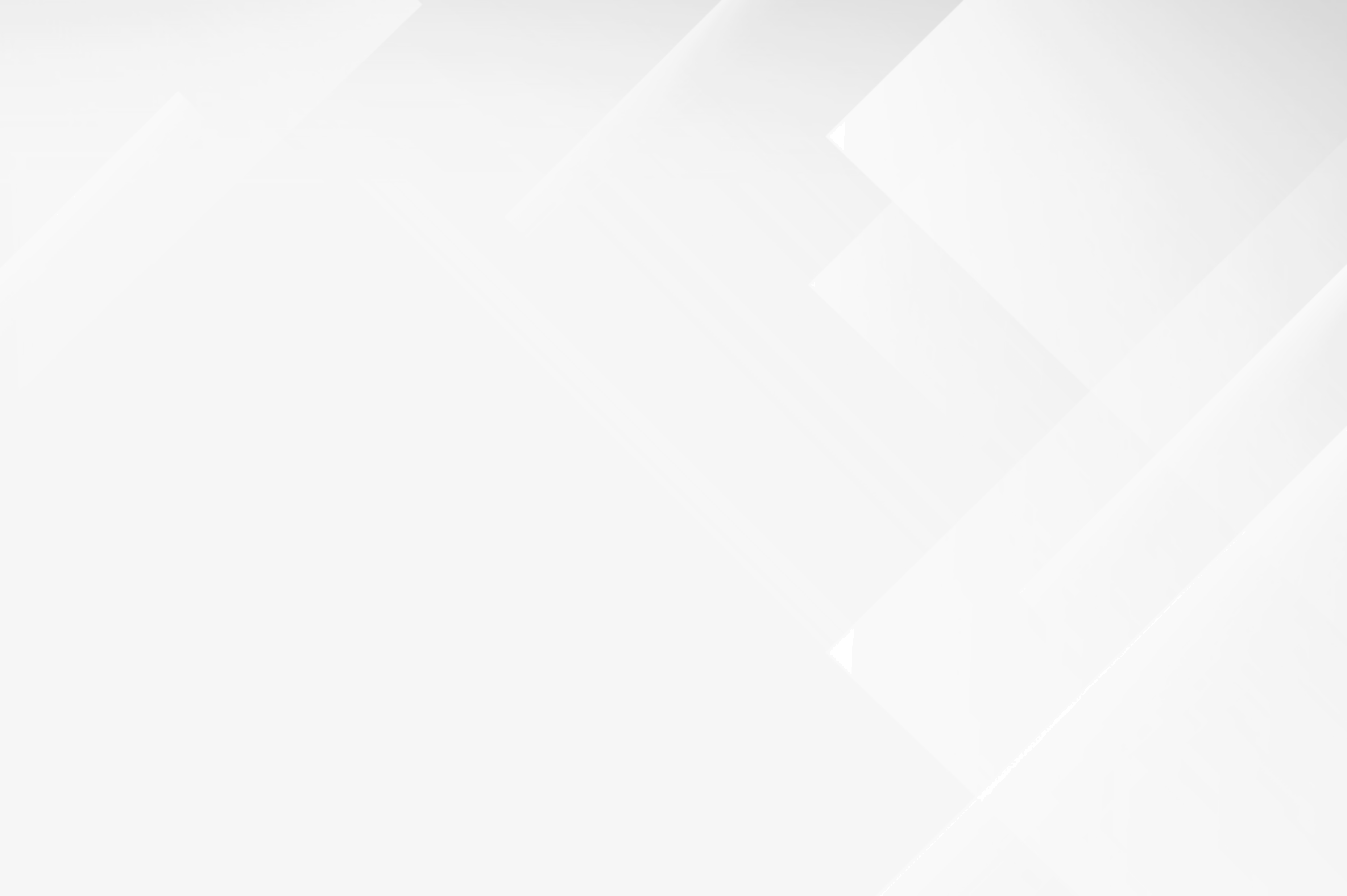 PLACE YOUR LOGO HERE
BioNJ BioPartnering Conference
 Company Presentation Template
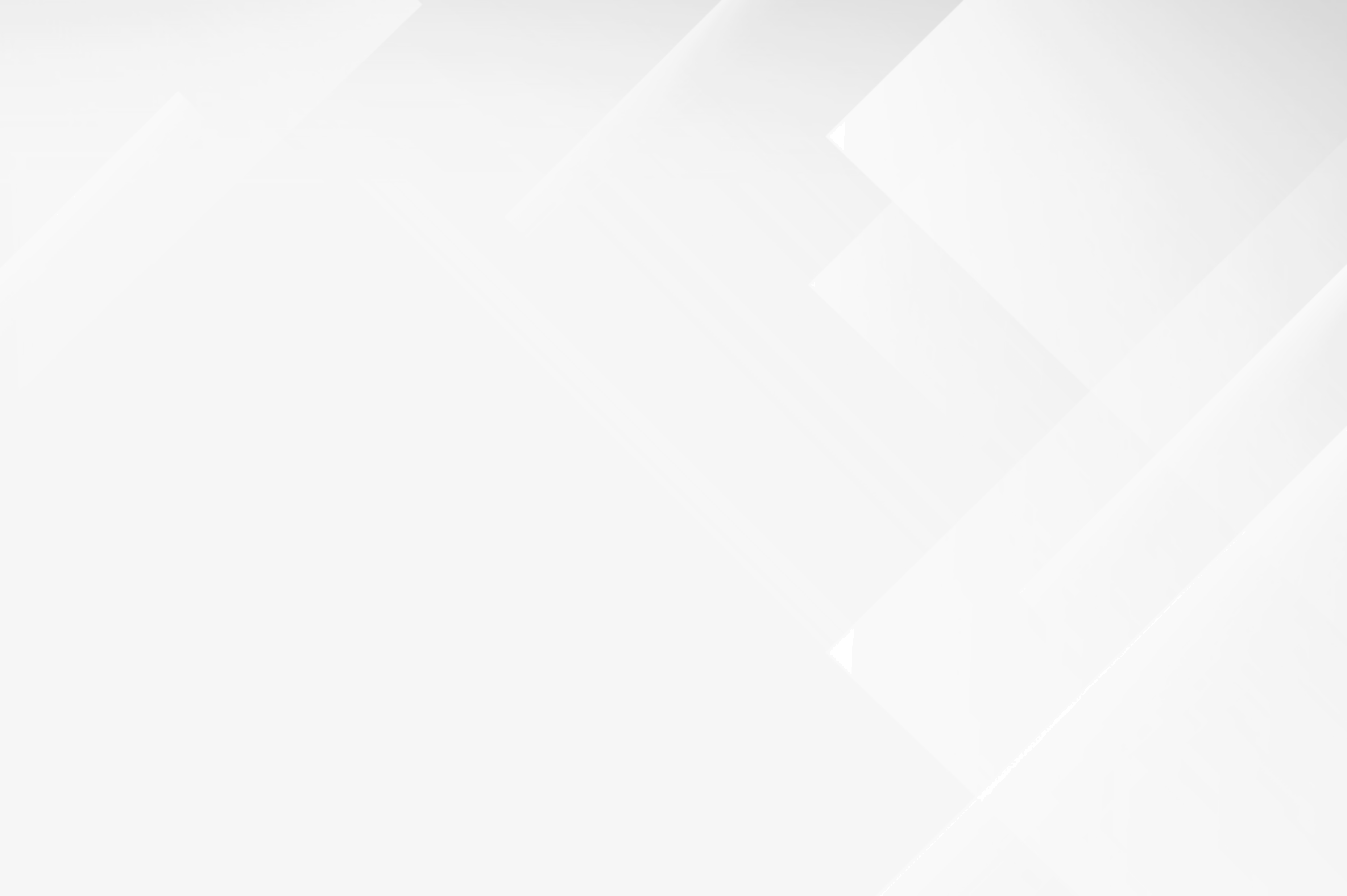 Introduction
PLACE YOUR 
LOGO HERE
Preparing For Your Presentation on May 14th: 
This template is a guideline for your presentation
You may replace the graphic template with your own logo and graphics 
You are welcome to include different or additional slides as long as you stay within the time limit allowed for your presentation (2 minutes)
You are encouraged to use visual images and graphics to convey your points and avoid cluttered slides
Your presentation will be timed and you will be asked to stop at 2 minutes even if you are not finished your presentation
Be sure to attend the Information Session on March 19th for more information about the conference and company presentations
BioNJ offers free coaching sessions for presenting companies – check your acceptance email for a link to sign up for your individual coaching session
2
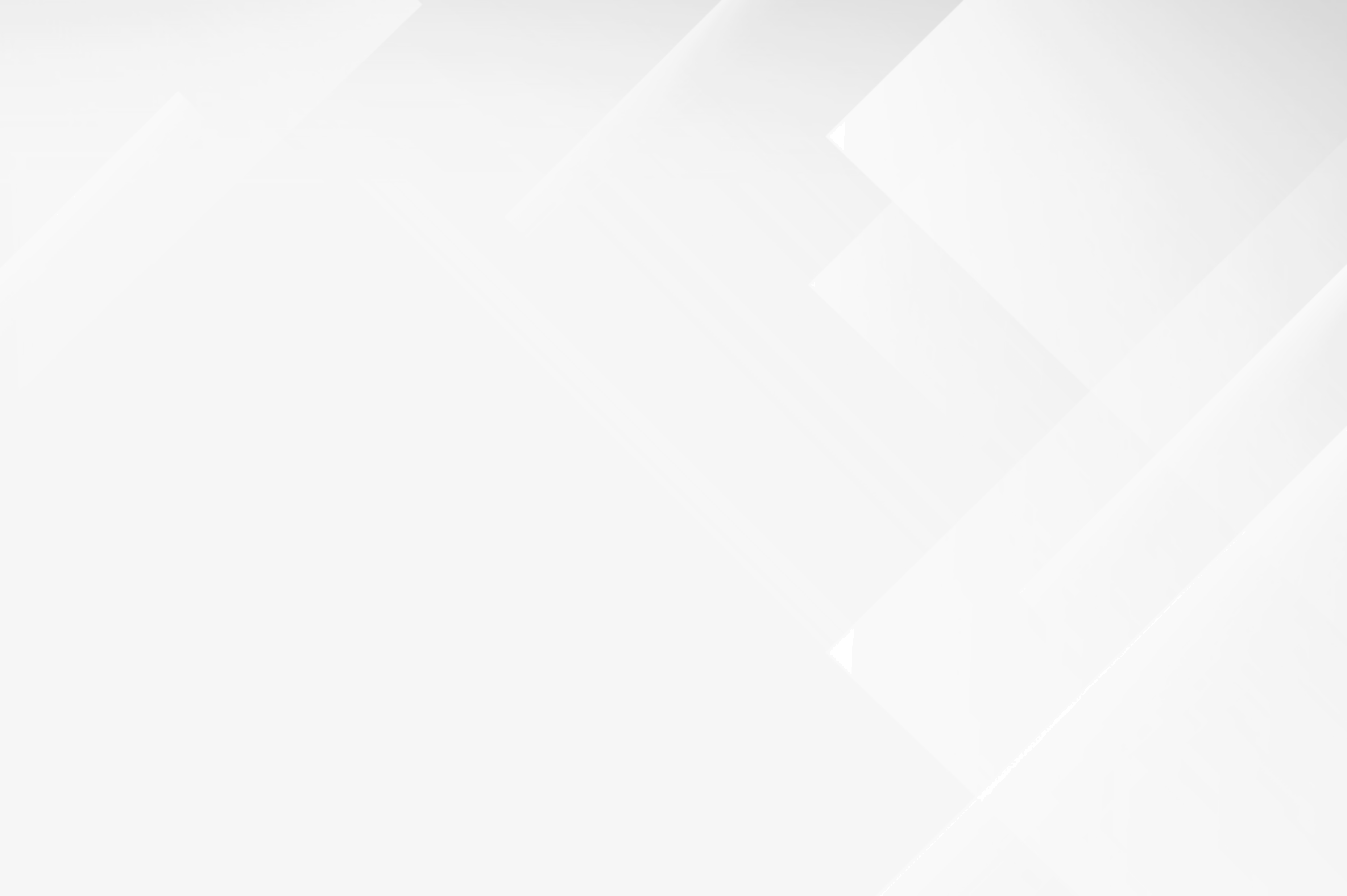 Introduction
PLACE YOUR 
LOGO HERE
Include:
Company Name
Presenter’s Contact Information
Company Logo
What do you do?
Why are you presenting (ask)?
E.g. Funding (how much?), Partnership (who/what/how much?)
People = creditability 
Highlight track record, commercial successes, exits
Product = opportunity
2
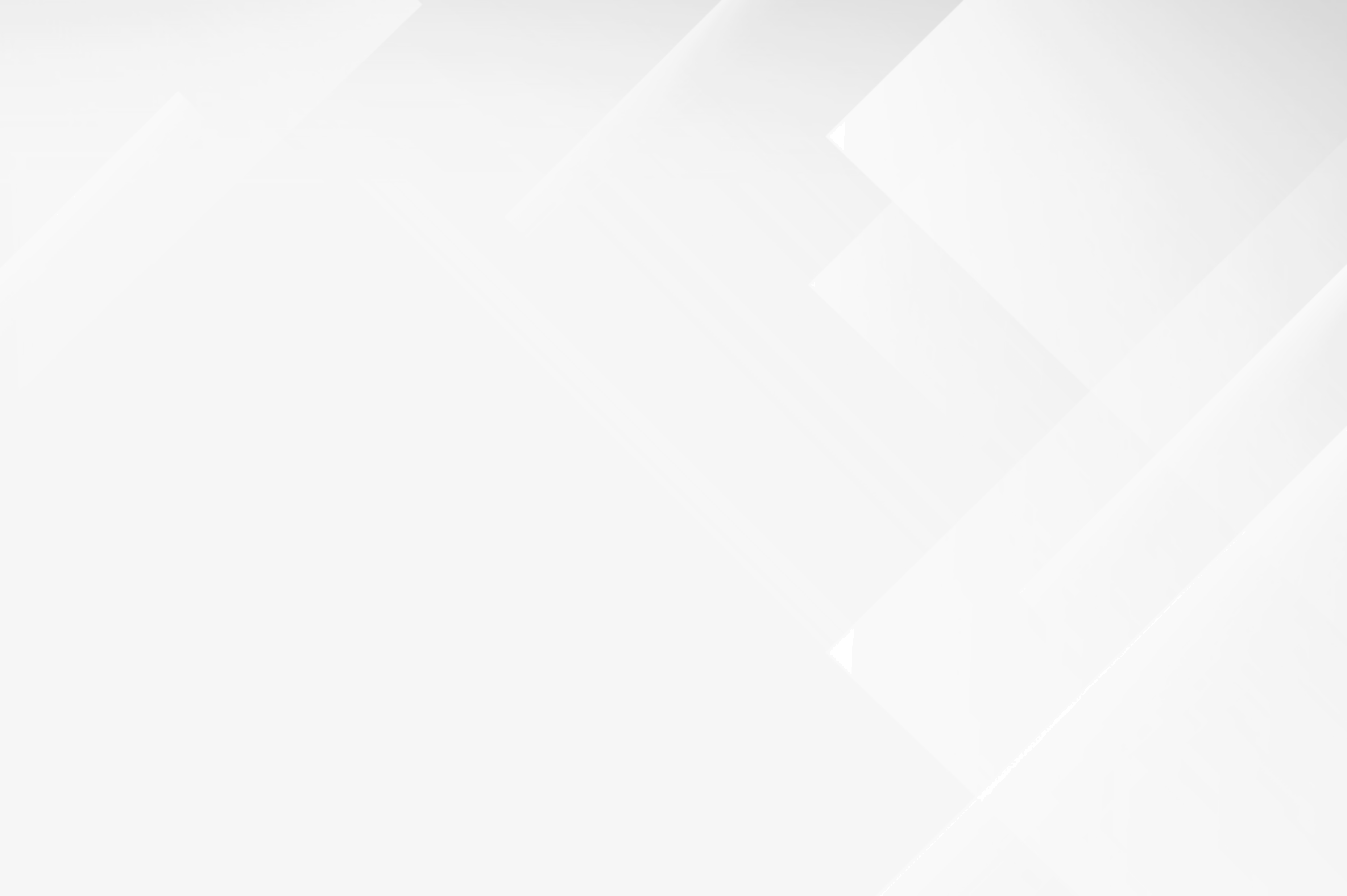 PLACE YOUR 
LOGO HERE
Finances/Timeline
Finances
Already raised
Projected
Timeline
Start to exit
Where are you now? Plans for next 1-3+ years
3
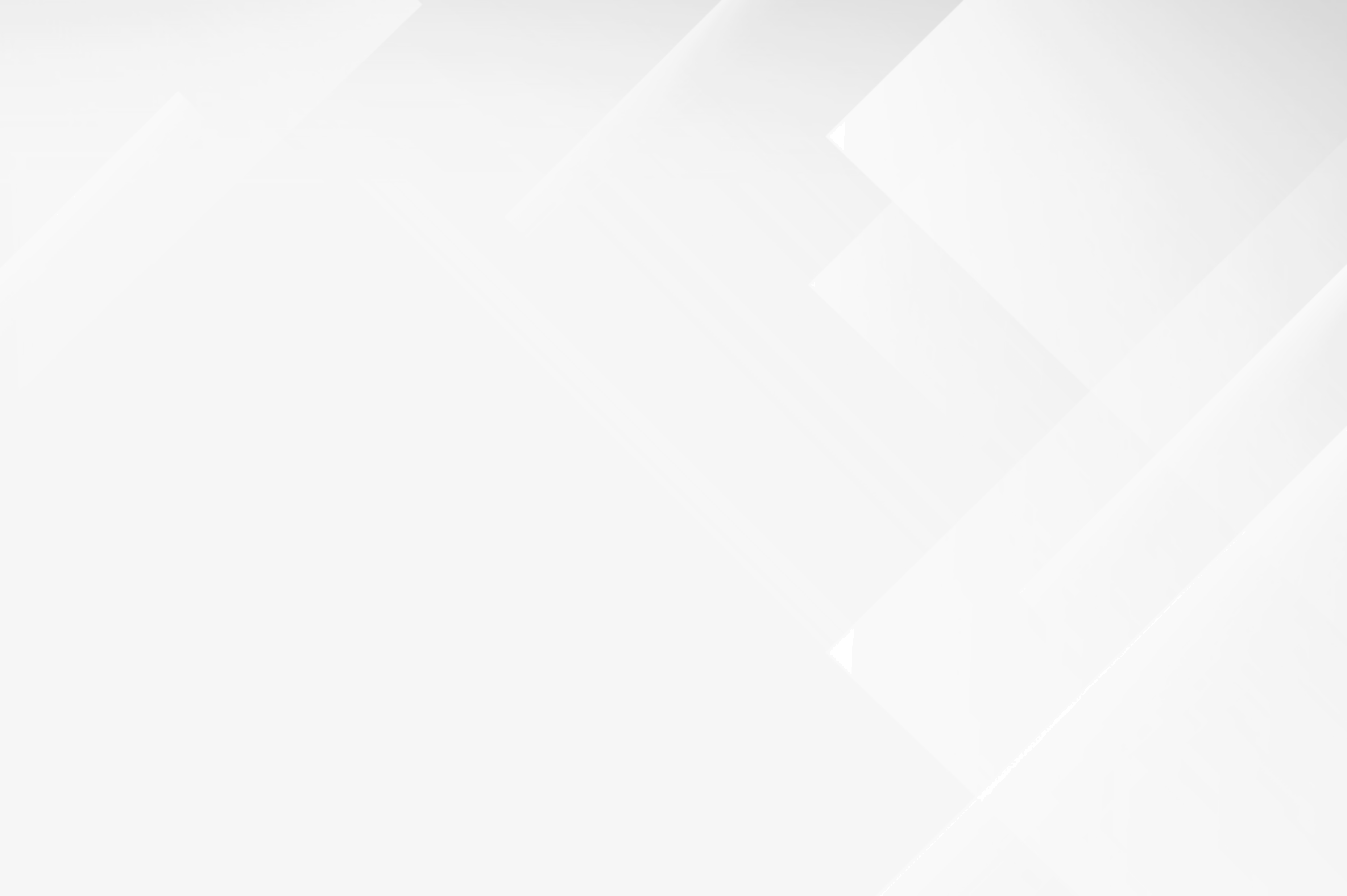 PLACE YOUR 
LOGO HERE
THANK YOU
1